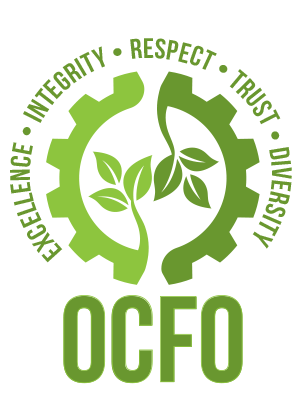 SF-425 Federal Financial Report (FFR) Overview
Office of the chief financial officer
Office of the Controller
Research triangle Park Finance Division (RTPFD)
GRANTS SERVICES BRANCH (GSB)
1
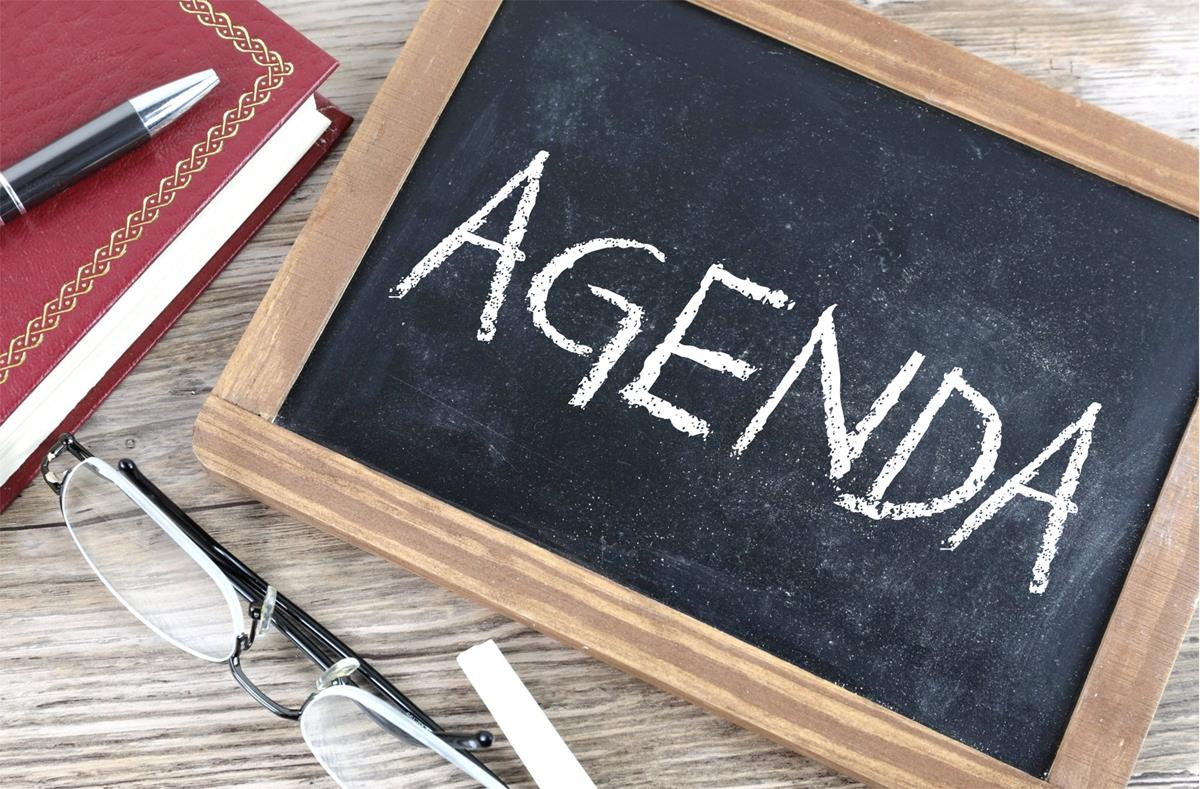 RTPFD’s Role in Closeouts
Federal Financial Report (SF-425)
Closeout Requirements
Common Errors
Frequently Asked Questions
ASAP Reports and Inquiries
2
RTPFD’s Role
Audit Final Federal Financial Report (FFR)
 Compare data reported on the FFR vs the
   Grant Award
 Verify recipient’s cost share/match is met
 Compare Federal Share against EPA’s 
   financial system
 Verify calculations/ensure FFR is signed
 Create Assistant Adjustment Notices (AAN)
 Open ASAP for final draws
 Establish Accounts Receivable 
 De-obligate funds as needed
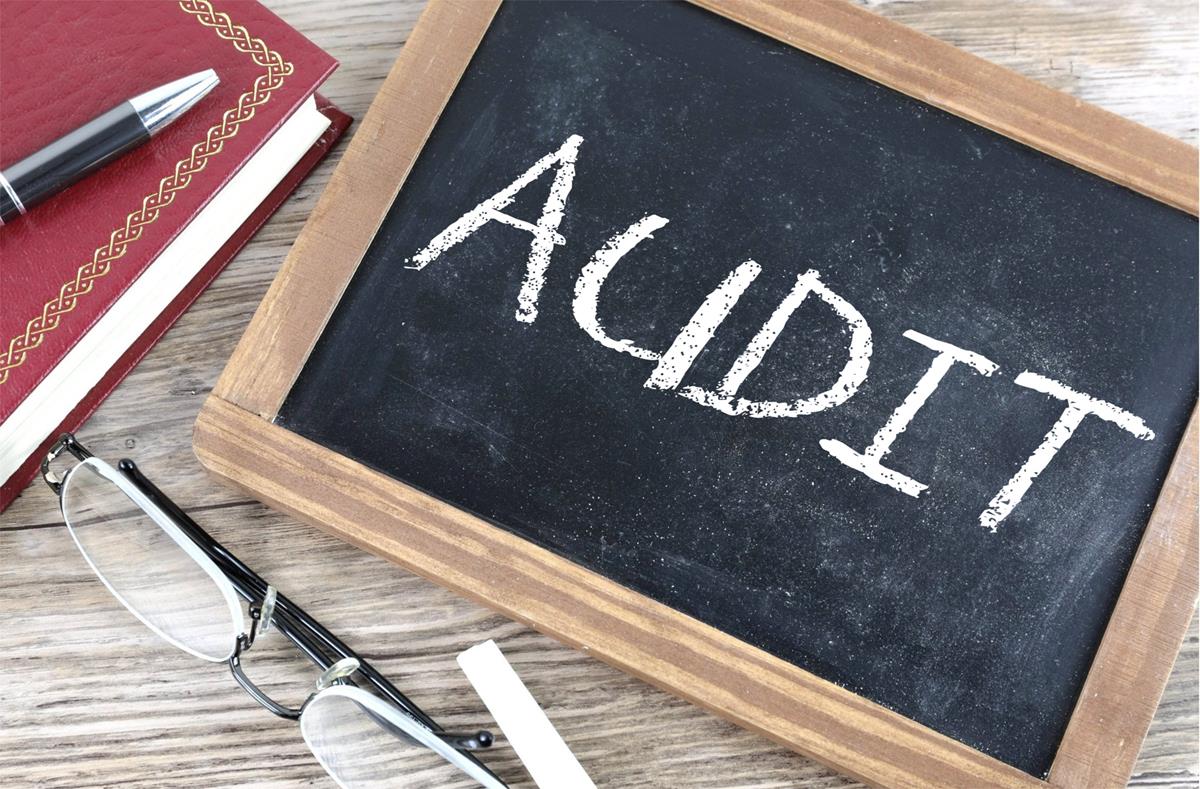 3
Closeout – RTPFD Process Overview
U.S. Environmental Protection Agency
4
Interim/Final FFR
Determines frequency of FFR submission
5
[Speaker Notes: *Remind all grantees to reference Grant Agreement T&C’s for submission requirements. Interims due annually for GAP recipients and one final FFR at the end of 4-year BP/PP along fiscal year calender (typically final due by end of Jan.)]
Federal Financial Report (SF-425)
Double click image to open
6
Final FFR Closeout Requirements
Include all costs incurred during the grant budget period
U.S. Environmental Protection Agency
7
Common Errors
8
Frequently Asked Questions
When are final Federal Financial Reports due?
No later than 120 days after the budget period end date
Where do I submit my interim and final FFR?
RTPFC-grants@epa.gov
Where can I find information for preparing and submitting reports?
Reference the terms and conditions of the award 
Additional information can be found at EPA Grant Closeouts
9
Frequently Asked Questions
What is a valid signature?
The term “electronic signatures” means electronic forms/documents that contain a wet ink signature where the whole page has been photocopied in its entirety, or in separate pages, and made an electronic form/document by scanning into a PDF document or by other means. The wet ink signature appears the same as the hard copy form/document. The term “digital signatures” means electronic forms/documents that contain a signature that has been created by software that contains some type of authentication certificate and inserts the person’s name, date and time of signature. Such software includes Adobe and DocuSign.
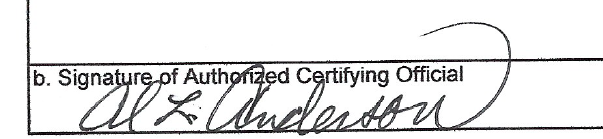 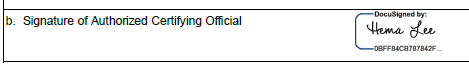 10
ASAP Reports and Inquiries
11
12
Contact Info
RTPFD-GSB Group Inbox:  rtpfc-grants@epa.gov
Additional Resources:
EPA Financial Services Webpage
EPA Grants Webpage
13